TALLERES INTEGRADOS III
DIAGNÓSTICO A PRIMERA VISTA: NEUMOLOGÍA
ADRIÁN HERNÁNDEZ ARQUERO

CURSO 2019/2020
SERVICIO DE NEUMOLOGÍA 
HOSPITAL GENERAL UNIVERSITARIO DE ALICANTE


Caso clínico aprobado por la Dra. Raquel García Sevila
Varón – 56 años
Antecedentes
No RAM
No HTA, No DM, No DLP
Fumador activo de 7-8 cigarros/día. Previamente consumo acumulado de 50 años/paquete. Hábito enólico de 2-3 cervezas/día.

No antecedentes neumológicos
No contacto con animales
Extrabajador de la construcción sin contacto con amianto
Exploraciones
Exploración física
Tª 35.8ºC; No tiraje ni estridor; AP: murmullo vesicular conservado, crepitantes finos bibasales; AC: rítmica sin soplos. 

Exploraciones complementarias
AS: ANA, ANCA, anti-DNA, anti-BMG negativos

Lavado broncoalveolar: Citología con material de aspecto proteináceo sobre el que se observan macrófagos

Biopsia transbronquial: algún espacio alveolar dilatado con material eosinófilo amorfo PAS positivo. Sin evidencia de malignidad
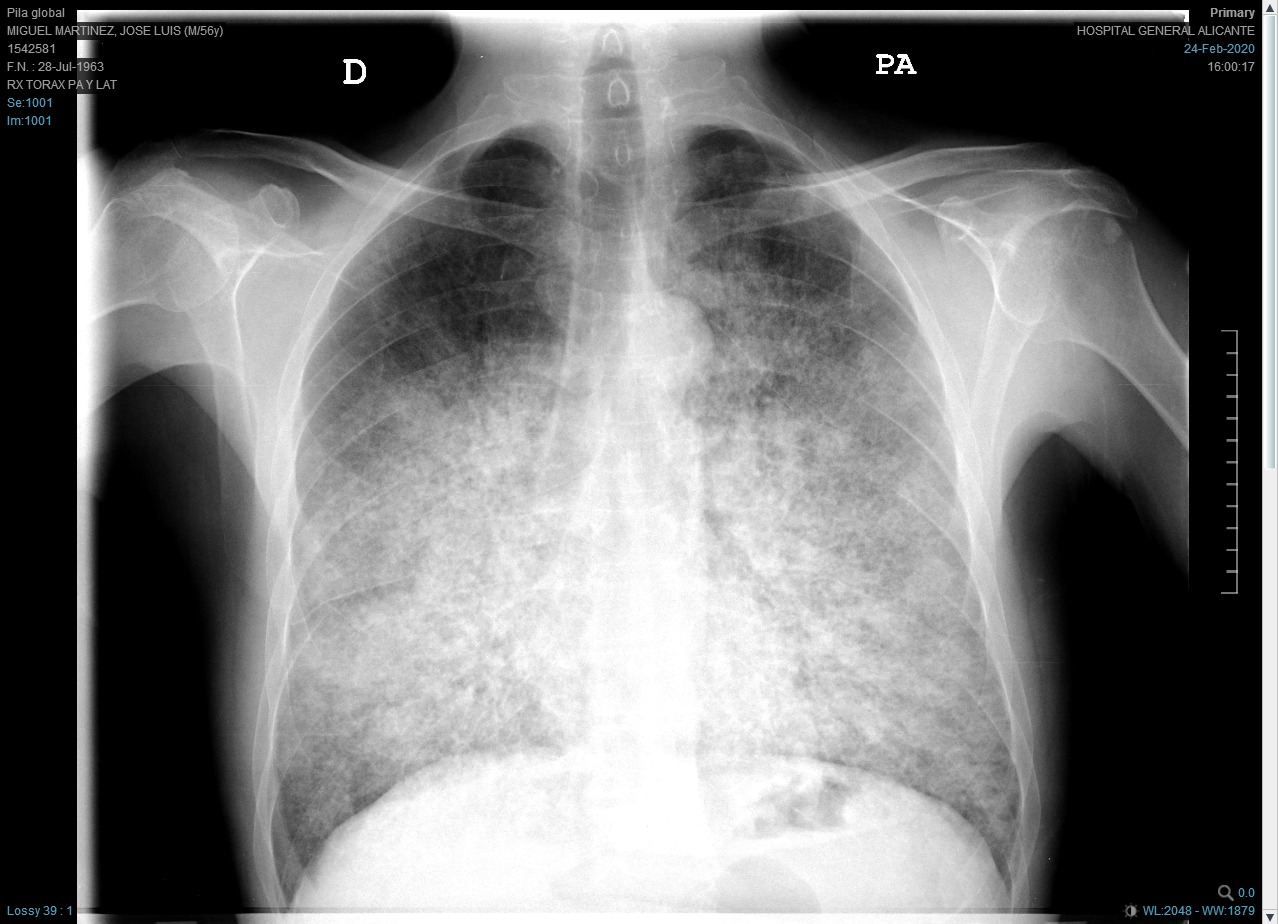 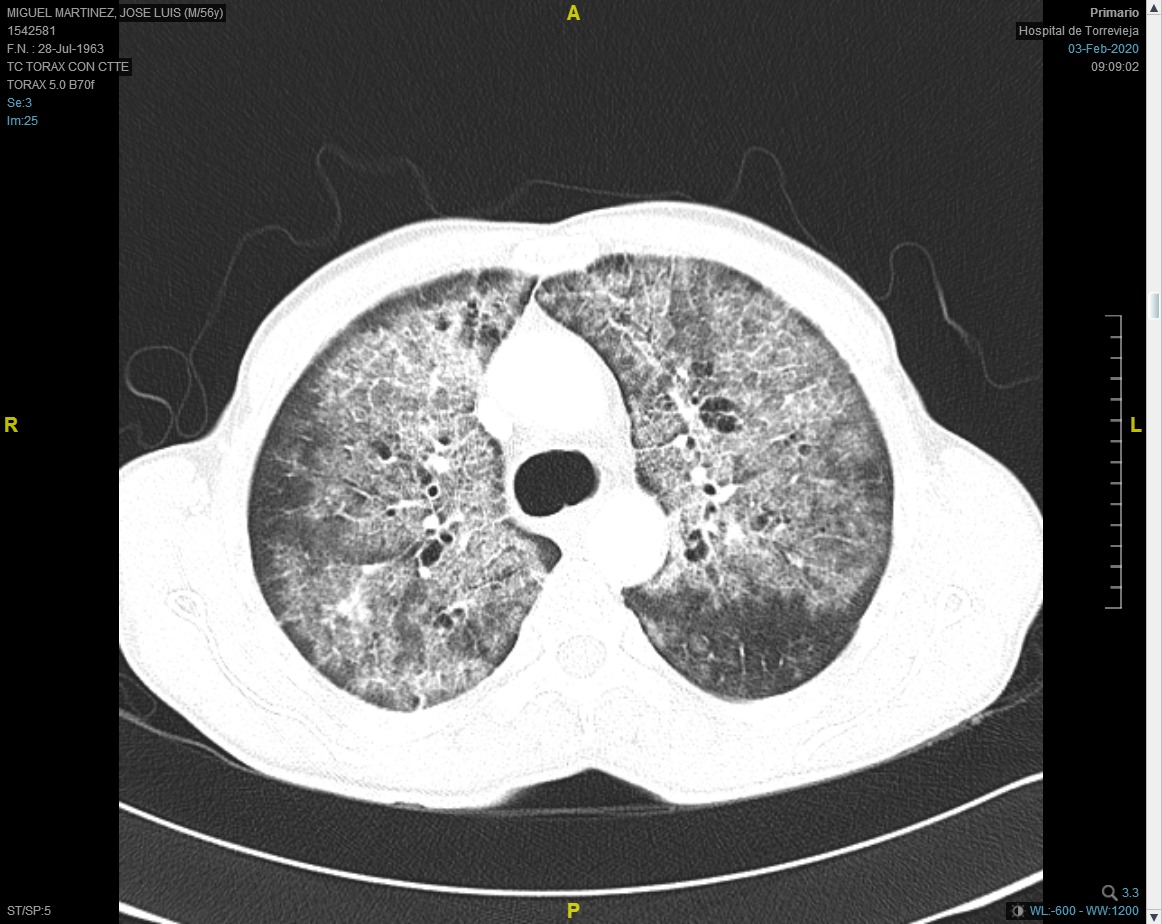 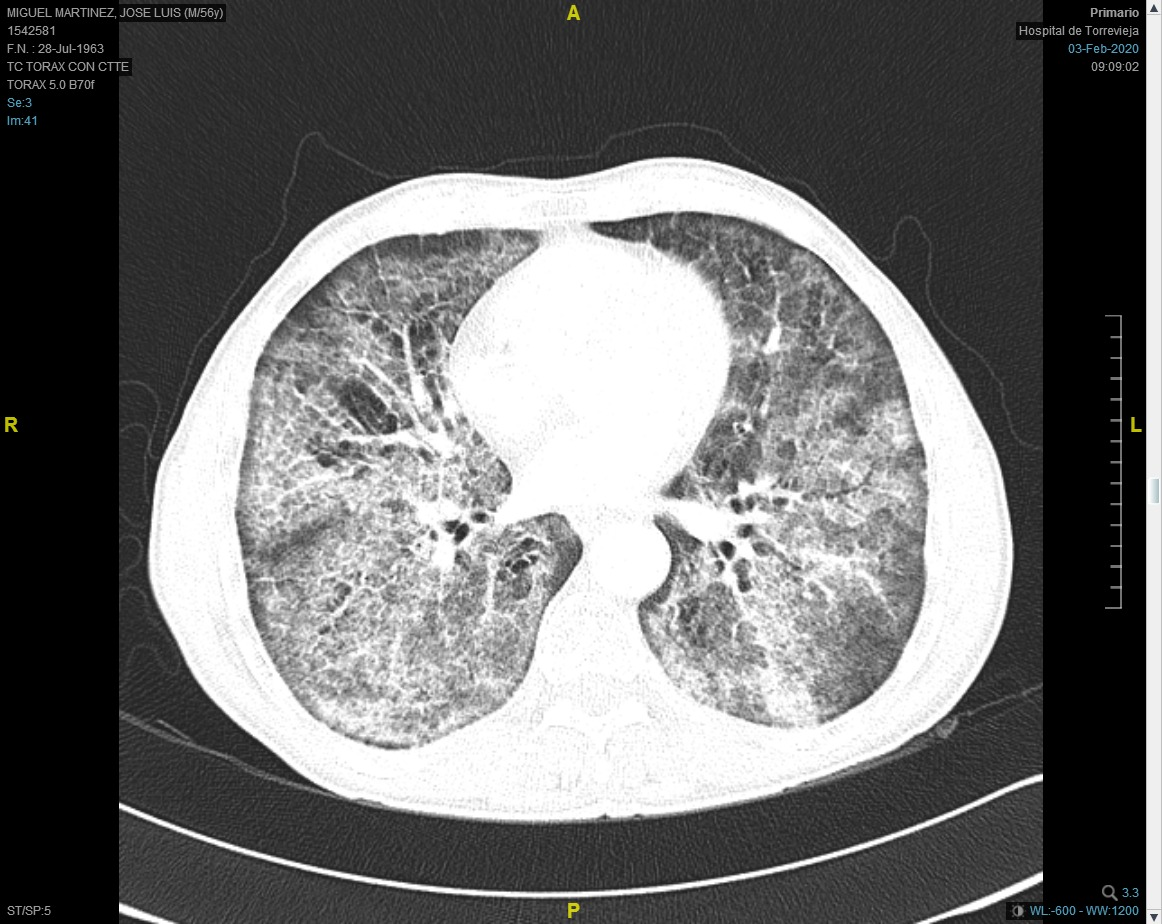 Diagnóstico
Proteinosis Alveolar

Tratamiento
Lavado pulmonar total